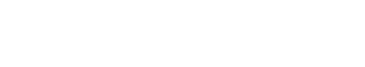 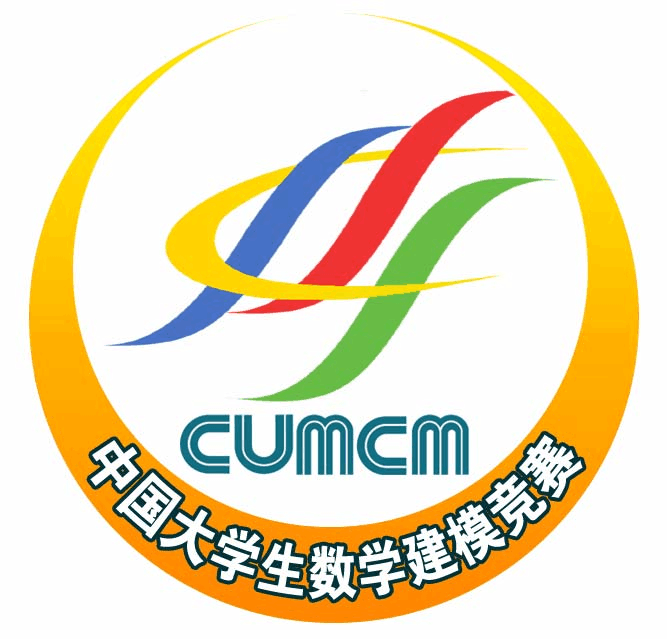 CUMCM 2020
穿越沙漠B
李程浩
徐朕燃
王褚重天
B202019060082
[Speaker Notes: 开场语]
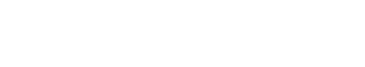 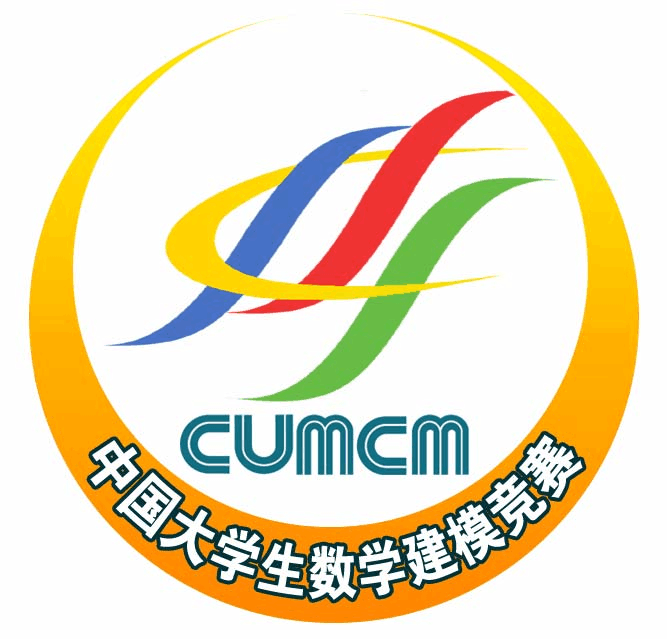 CUMCM 2020
模型概述
B202019060082
[Speaker Notes: 开场语]
模型概述
整体模型指导思想：
不采用遍历搜索方法，而突出决策行为
将指导策略和定量模型两者结合，做出决策
对一般情况进行分析，同时对具体问题深入研究

问题一：在确定信息下最优决策
最优策略性质和无向图简化
贪心策略
动态规划指导策略
CUMCM2020 穿越沙漠B
[Speaker Notes: 首先介绍取指之后的部分，最后介绍取指部分]
模型概述
问题二：在不确定天气下最优决策
基于天气概率模型
决策简化模型（路线规划一致性）与无向图简化
直接前往终点模式：基于概率的直达终点最短花费决策模型
挖矿赚钱模式：基于逃离阈值的挖矿停止策略

问题三：基于完全信息的博弈
基于Nash均衡模型
最大最小策略
多人挖矿博弈策略
CUMCM2020 穿越沙漠B
[Speaker Notes: 首先介绍取指之后的部分，最后介绍取指部分]
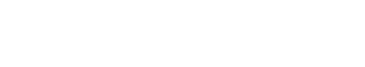 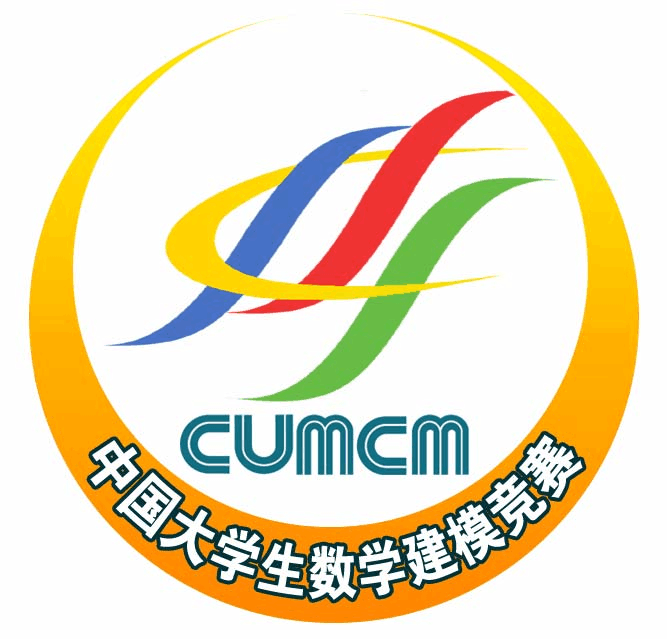 CUMCM 2020
具体分析
B202019060082
[Speaker Notes: 开场语]
具体分析
问题一：在确定天气下最优决策
最优策略：游戏成功且结束时持有资金最多
玩家资源在游戏结束时无剩余
关键点之间的最短路径为最优策略的组成部分

地图化简：
仅包含起点、终点、村庄和矿山这四类关键点
删除非最短路径的边——多余边
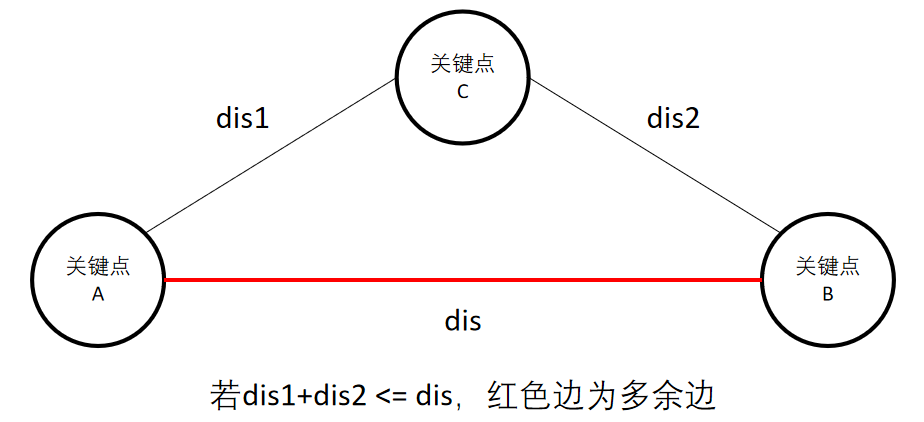 CUMCM2020 穿越沙漠B
[Speaker Notes: 首先介绍取指之后的部分，最后介绍取指部分]
化简示意图
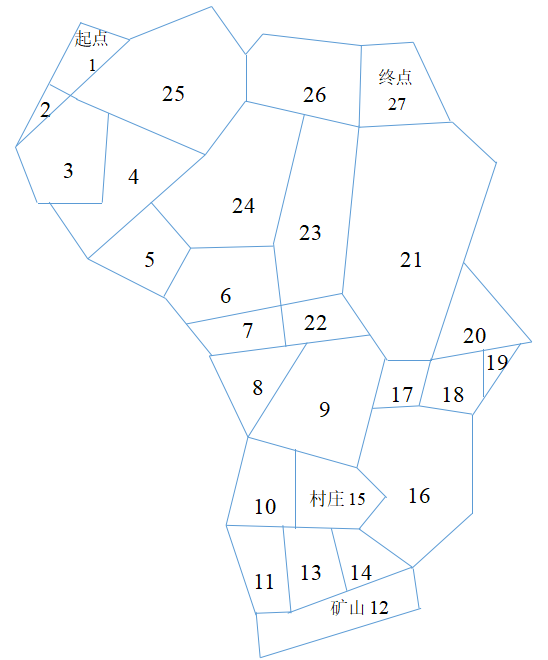 矿山
2
村庄
3
6
起点
终点
3
CUMCM2020 穿越沙漠B
[Speaker Notes: 首先介绍取指之后的部分，最后介绍取指部分]
化简示意图
矿山
30
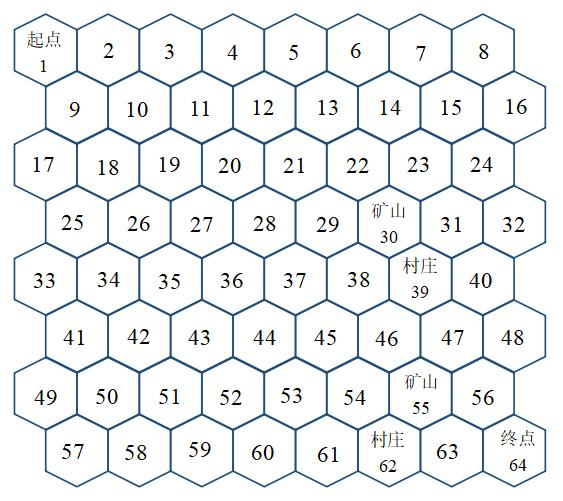 1
7
村庄
39
3
2
起点
终点
矿山
55
2
9
1
9
2
村庄
62
CUMCM2020 穿越沙漠B
[Speaker Notes: 首先介绍取指之后的部分，最后介绍取指部分]
具体分析
问题一：在确定天气下最优决策
通用策略：贪心
晴朗天气不停留
最多挖矿原则：无论天气如何，在资源足够的情况下一定挖矿
最多补货原则：最大化利用背包限重

指导策略：动态规划
由第ts天到第te天经过d次转移的最小花费
C [ts, te, d] = min{C [ts, te -1, d -1]+ 2 * cost (weather), C [ts, te -1, d -1] + cost (weather)}
初始化：C [ts, ts, 0] = 0, C [ts, ts+1, 1] = 2*cost (weather)
图为C在ts = 0的投影，为尽快到达目的地，非沙暴天气绝不停留
CUMCM2020 穿越沙漠B
[Speaker Notes: 最小花费：其中 weather 为第 te天的天气（且不为沙暴）


初始化：其中 weather 为 第 ts +1 天的天气。]
动态规划结果
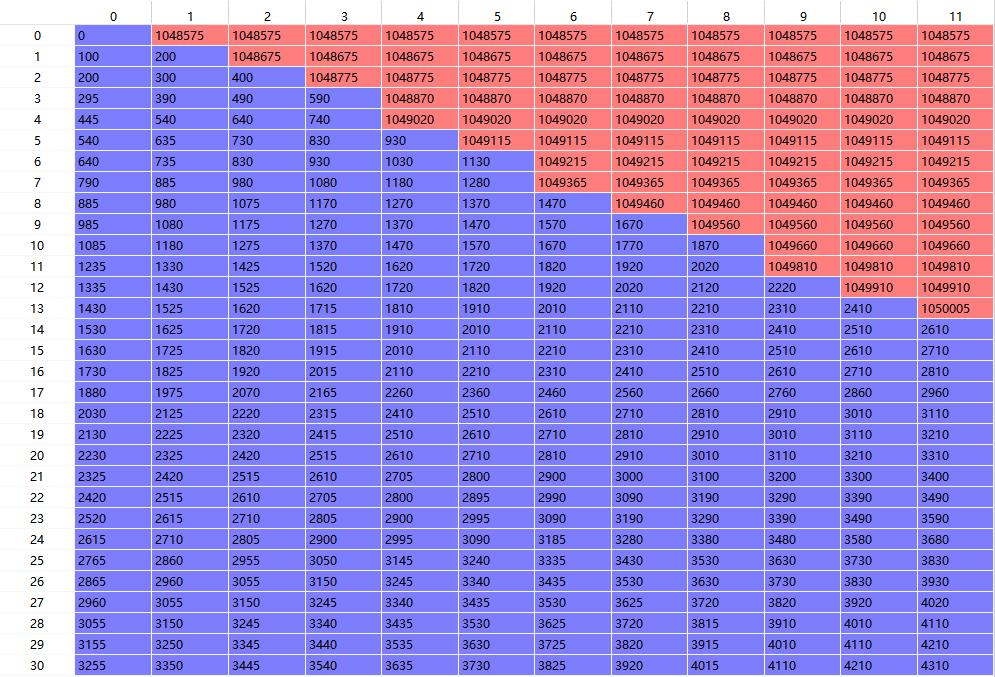 [Speaker Notes: 首先介绍取指之后的部分，最后介绍取指部分]
具体分析
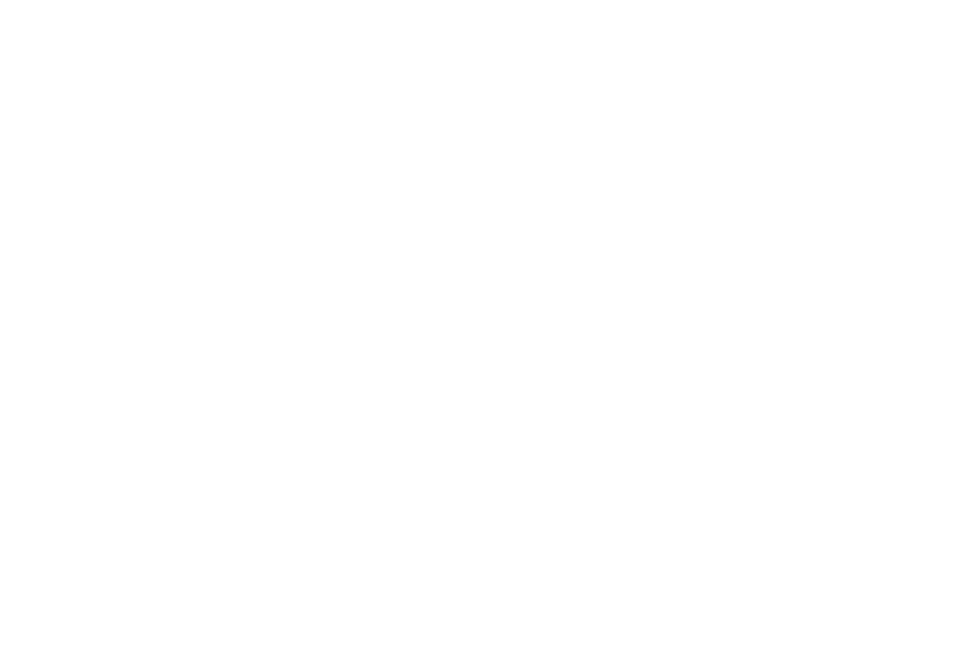 第一关策略：
不考虑去矿山，直接前往终点，耗费590元资源
前往矿山：挖矿（资源充足时）> 移动 > 停留
两轮挖矿：起点→矿山→村庄→矿山→终点，剩余9800元
一轮挖矿：起点→矿山→终点，最终10430元
第二关策略：
不去矿山：起点→村庄62→终点，耗费2610元
前往矿山：挖矿（资源充足时）> 移动 > 停留
起点→矿山55（去村庄62补给）→终点，最终11115元
起点→矿山30→村庄39→矿山55→终点，最终12355元
起点→村庄62→矿山55→村庄62→矿山55→终点，最终12470元
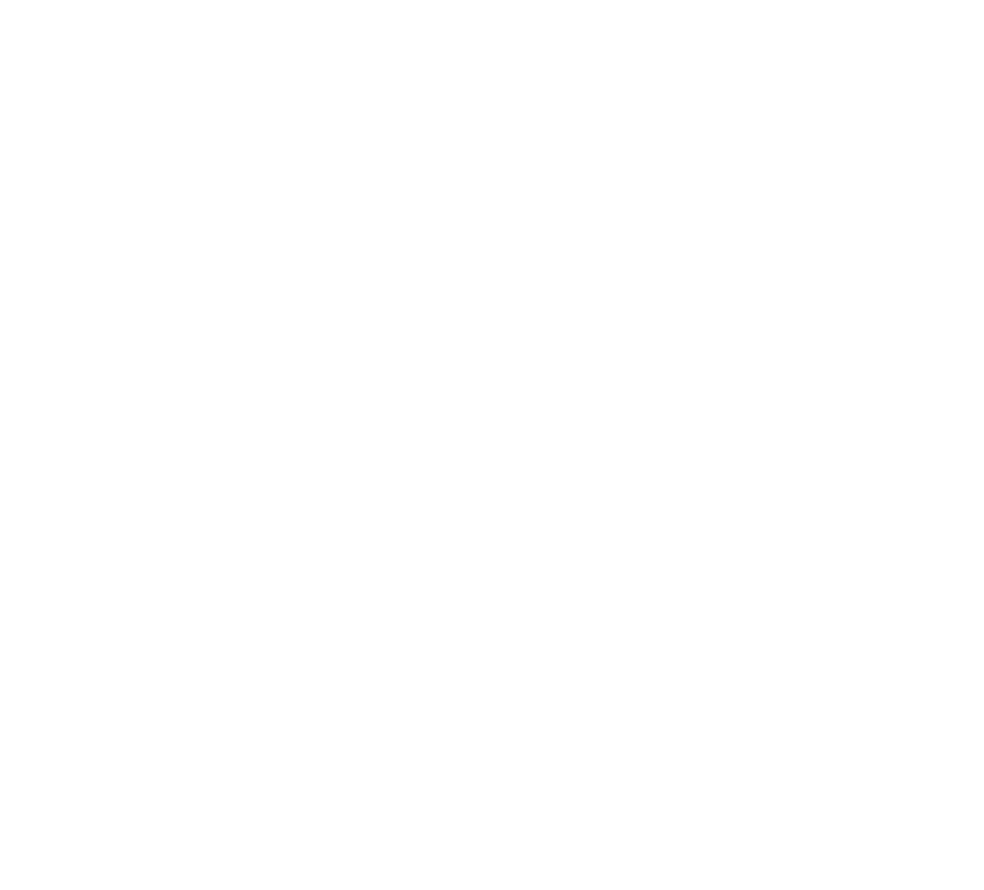 CUMCM2020 穿越沙漠B
[Speaker Notes: 第一关的特殊之处：前往矿山时经过村庄
除了在非矿山地区沙暴天气只能原地停留外，行动优先级 为：挖矿（资源充足时）> 移动 > 停留。

第二关起点到矿山的最短路径不经过村庄（和天气有关）]
具体分析
CUMCM2020 穿越沙漠B
[Speaker Notes: J高温，0停留，1行走]
具体分析
CUMCM2020 穿越沙漠B
[Speaker Notes: J高温，0停留，1行走]
具体分析
第三关：
地图中没有村庄，因此所有的资源都必须在起点处购买，故可以直接按 1x 基准价格估计消耗资源对应的价值。
玩家在途中不会遇到沙暴天气。
本关的矿山挖矿收益 (200 元) 相对较少。
已知不会出现沙暴天气，假设晴天和高温的出现频率为 1:1，每天采取行走和挖矿行动的收益期望如下表。
在矿山挖矿的收益期望为负值。这意味着挖矿的收入都无法填补挖矿行为自身的资源消耗期望支出；更何况前往矿山还需要付出更多行走的天数和支出。
晴天和高温 1:1 下每天行动收益期望表
使用该收益期望来预估两种方案，从而选择
直接前往终点模式。
CUMCM2020 穿越沙漠B
[Speaker Notes: 首先介绍取指之后的部分，最后介绍取指部分]
具体分析
CUMCM2020 穿越沙漠B
[Speaker Notes: 首先介绍取指之后的部分，最后介绍取指部分]
具体分析
第四关：
资源参数和第三关一致，但矿山挖矿收益为 1000 元/天；且截止日期为第 30 天，时间相对充裕。
地图且有村庄且位于矿山附近，可以中途购买资源补给。
已知较少出现沙暴天气，假设晴天:高温:沙暴的出现频率为 2:2:1，则可以得到每天采取行动的收益期望如下表。
晴天:高温:沙暴为 2:2:1 下每天行动收益期望表
CUMCM2020 穿越沙漠B
[Speaker Notes: 首先介绍取指之后的部分，最后介绍取指部分]
具体分析
第四关：
　　如右表，矿山挖矿的收益期望均为正值。根据 1x 和 2x 的差距，可知：起点所购资源占比多的情况下，挖矿的收益期望高。
　　村庄和矿山之间的最短距离为 2， 可知
【村庄补给->矿山挖矿->村庄补给】
这样的往返补给行程中至少包含 2 + 2 天的行走：
行走部分的收益期望为 -380 × 2 = -760 元
至少需要挖矿两次才能使整体收益为正。
行走部分花费 62 × 2 × 2 = 248 kg 资源
理想状态下(忽略细节)，从村庄出来最多可满载 1200 kg 资源，经过跋涉后还剩余 952 kg，一般情况下足以支撑 ≥ 2 次挖矿。
晴天:高温:沙暴为 2:2:1 下每天行动收益期望表
因此，沙暴较少的以及起点所购资源占比多的情况下，前往矿山挖矿有较大可能获得正收益，从而选择挖矿赚钱模式。
CUMCM2020 穿越沙漠B
[Speaker Notes: 首先介绍取指之后的部分，最后介绍取指部分]
具体分析
CUMCM2020 穿越沙漠B
[Speaker Notes: 首先介绍取指之后的部分，最后介绍取指部分]
具体分析
第五关策略：
预决策：直接前往终点（同第三关）
基于最短路径贪心的无向图简化
最短路径对称等效
等决策概率

第六关策略：
预决策：挖矿（同第四关）
多人挖矿对应净收入
同时在村庄相遇时购买物资亏损严重
前往终点决策基于逃离阈值
4
起点
6
终点
5
CUMCM2020 穿越沙漠B
[Speaker Notes: 首先介绍取指之后的部分，最后介绍取指部分]
模型总结
模型方法多样
原问题等效简化、降维简化
综合指导策略
定量决策判定
原理直观
从基本的贪心原则、动态规划、概率模型、Nash均衡出发
决策符合直觉，并且具有合理性
最终形式直接
最终形式多以线性方式展示
无通用定量策略
CUMCM2020 穿越沙漠B
[Speaker Notes: 首先介绍取指之后的部分，最后介绍取指部分]
参考文献和支撑材料
参考文献：
[1] 姜启源, 谢金星, 叶俊. 数学模型 (第四版) [M]. 高等教育出版社, 2011. 
[2] 【算法复习】动态规划 https://www.cnblogs.com/hithongming/p/9229871.html 
[3] 【动态规划】01 背包问题 https://www.cnblogs.com/mfrank/p/10533701.html 
[4] 吴广谋, 吕周洋. 博弈论基础与应用[M]. 东南大学出版社, 2009.
支撑材料：
Model.py：具体信息下模拟玩家操作，得到途中对应状态
calMinPath.py：最小花费动态规划
第三关决策.xlsx：第三关基于天气模型的具体决策
第一、二关具体线路表
CUMCM2020 穿越沙漠B
[Speaker Notes: 首先介绍取指之后的部分，最后介绍取指部分]
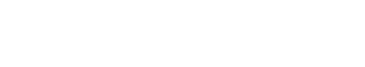 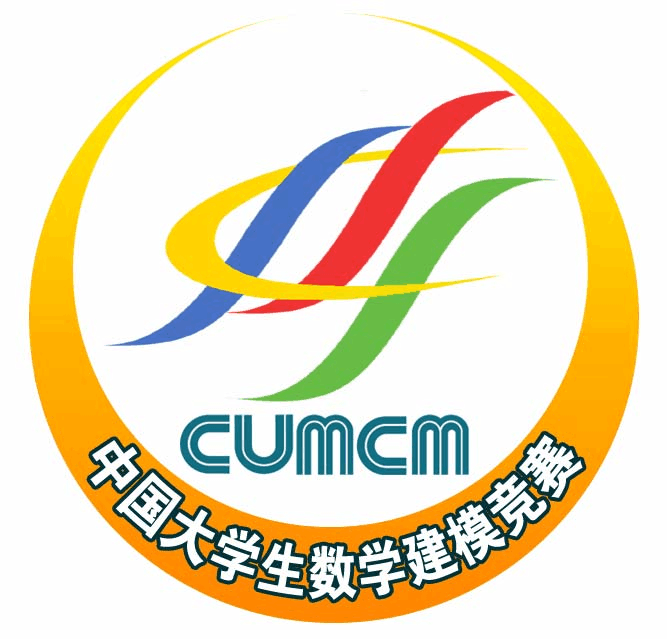 CUMCM 2020
穿越沙漠B
李程浩
徐朕燃
王褚重天
B202019060082
[Speaker Notes: 开场语]